Web Security
Injection
Connor Nelson
Arizona State University
Command...
system("date")
execve("/bin/sh", ["sh", "-c", "date"], {...})
execve("/usr/bin/date", ["date"], {...})
/usr/bin/date
Thu Jan  1 00:00:00 UTC 1970
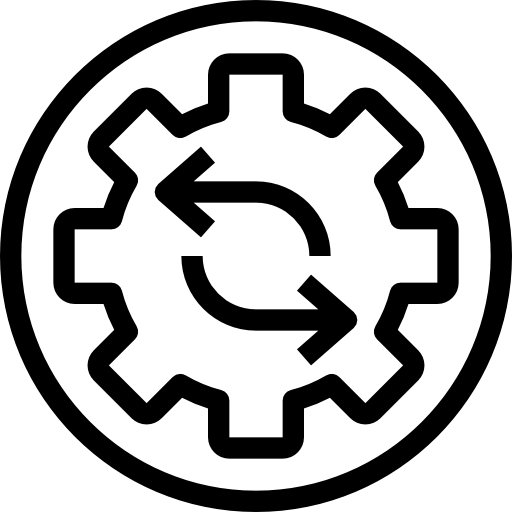 Command...
system("TZ=UTC date")
execve("/bin/sh", ["sh", "-c", "TZ=UTC date"], {...})
execve("/usr/bin/date", ["date"], {"TZ": "UTC"})
/usr/bin/date
Thu Jan  1 00:00:00 UTC 1970
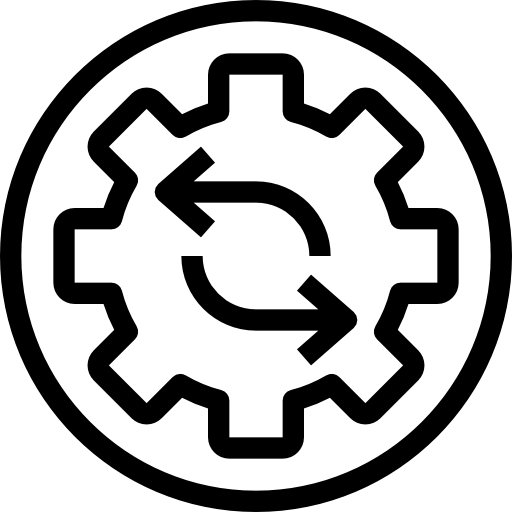 Command...
system("TZ=MST date")
execve("/bin/sh", ["sh", "-c", "TZ=MST date"], {...})
execve("/usr/bin/date", ["date"], {"TZ": "MST"})
/usr/bin/date
Wed Dec 31 17:00:00 MST 1969
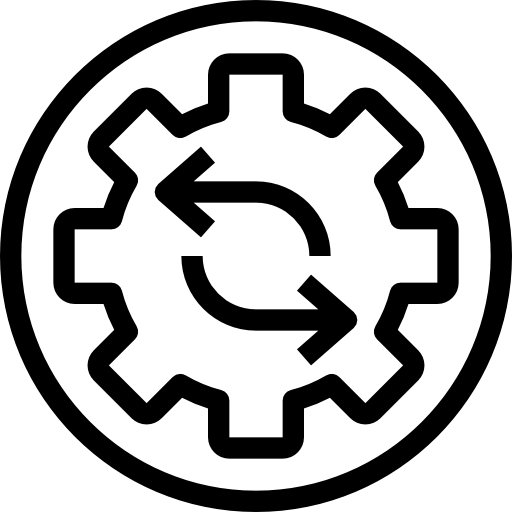 Command... Injection
system("TZ=`whoami` date")
execve("/bin/sh", ["sh", "-c", "TZ=`whoami` date"], {...})
execve("/usr/bin/whoami", ["whoami"], {...})
/usr/bin/whoami
root
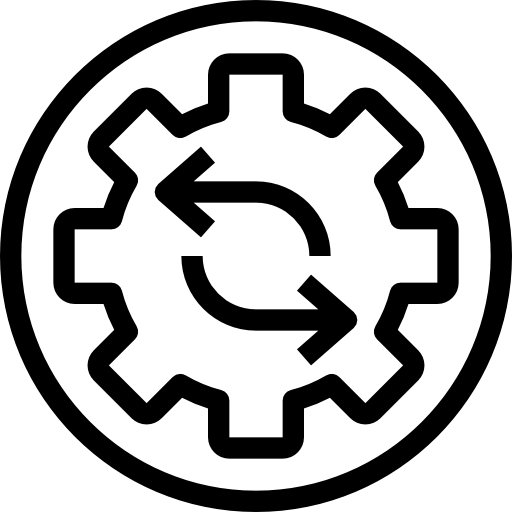 Command... Injection
system("TZ=`whoami` date")
execve("/bin/sh", ["sh", "-c", "TZ=`whoami` date"], {...})
execve("/usr/bin/whoami", ["whoami"], {...})
execve("/usr/bin/date", ["date"], {"TZ": "root"})
/usr/bin/date
Thu Jan  1 00:00:00 root 1970
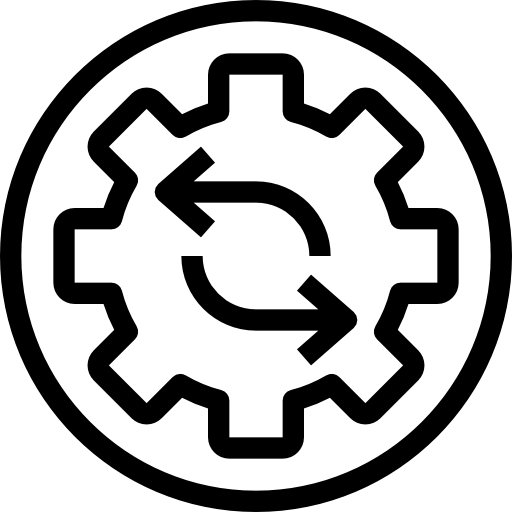 Command... Injection
system("TZ=; whoami # date")
execve("/bin/sh", ["sh", "-c", "TZ=; whoami # date"], {...})
execve("/usr/bin/whoami", ["whoami"], {...})
/usr/bin/whoami
root
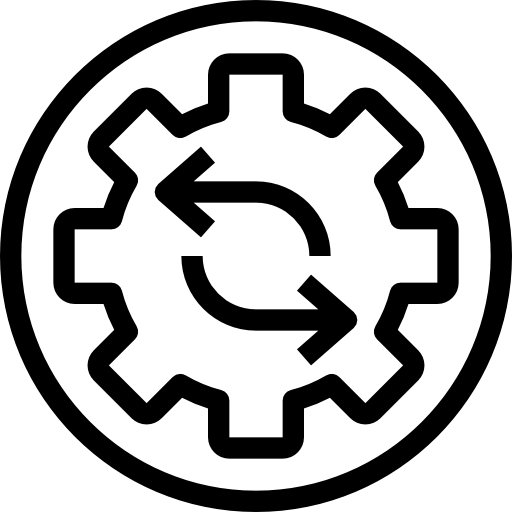 HTML....
html_response("<p>Hello, Connor!</p>")
Hello, Connor!
HTML.... Injection
html_response("<p>Hello, <script>alert(1)</script>!</p>")
Hello, !
This page says
1
OK
SQL...
execute("SELECT * FROM users WHERE          username = 'connor' AND          password = 'password123'")
SQL... Injection
execute("SELECT * FROM users WHERE          username = 'admin' AND          password = '' OR 1=1 --'")